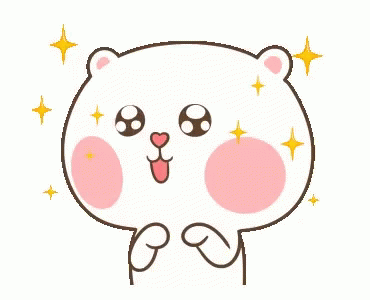 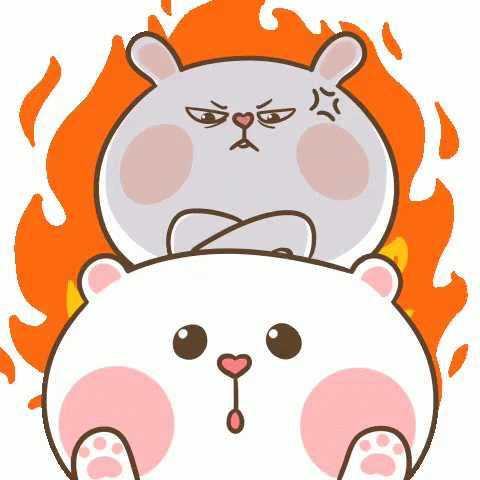 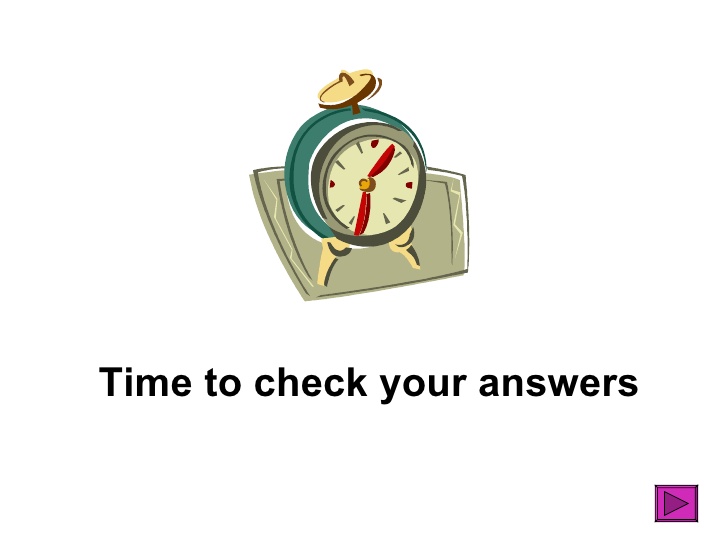 delight
anger
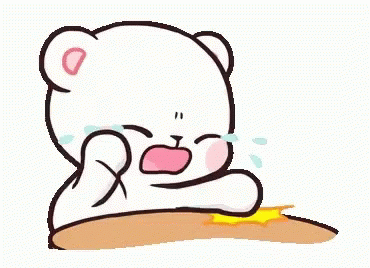 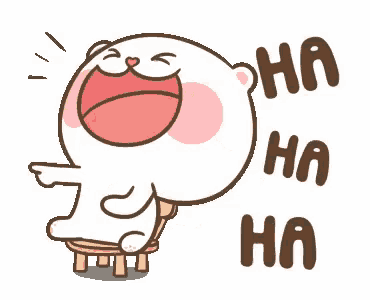 sorrow
happiness
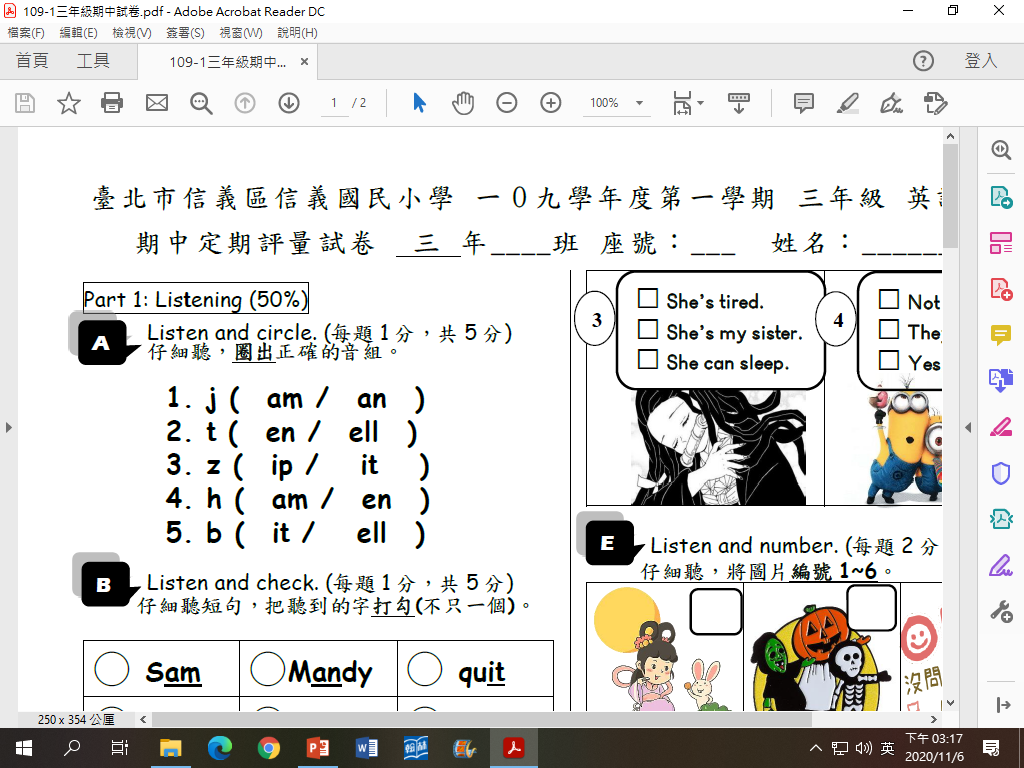 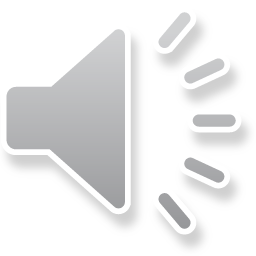 Mandy! Don’t quit! Just sip some tea and yell “Arrrrr”. You might be happy again.
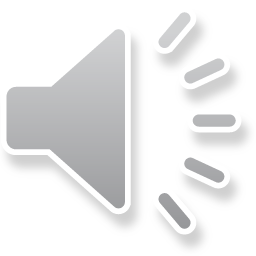 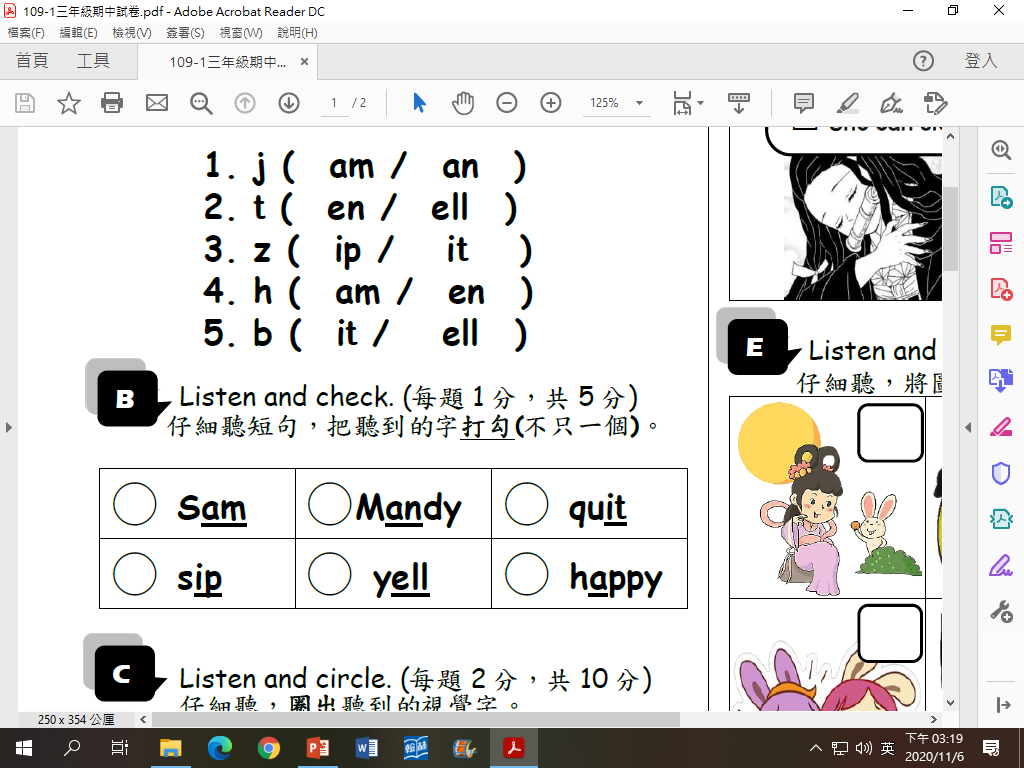 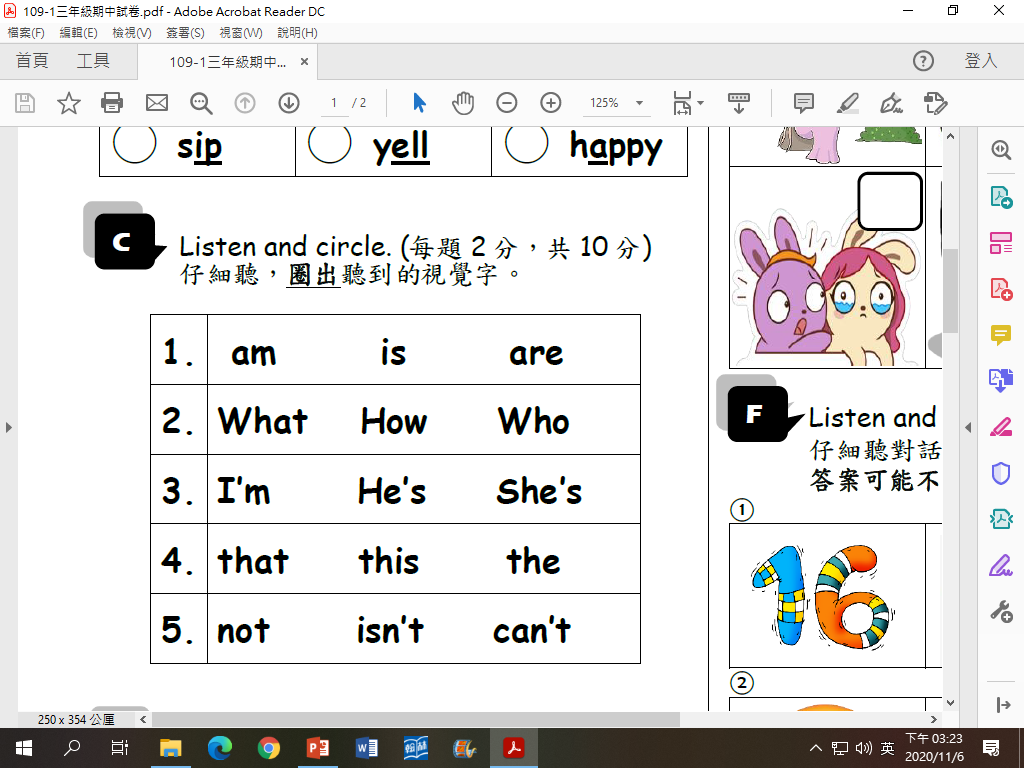 I am Iron man.
Who is he?
He’s my brother Tanjirou.
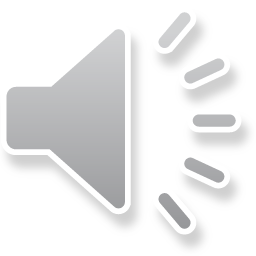 She’s sad because she can’t swim.
This is my friend, Chang-O.
Is Ke P a farmer?
No, he isn’t.
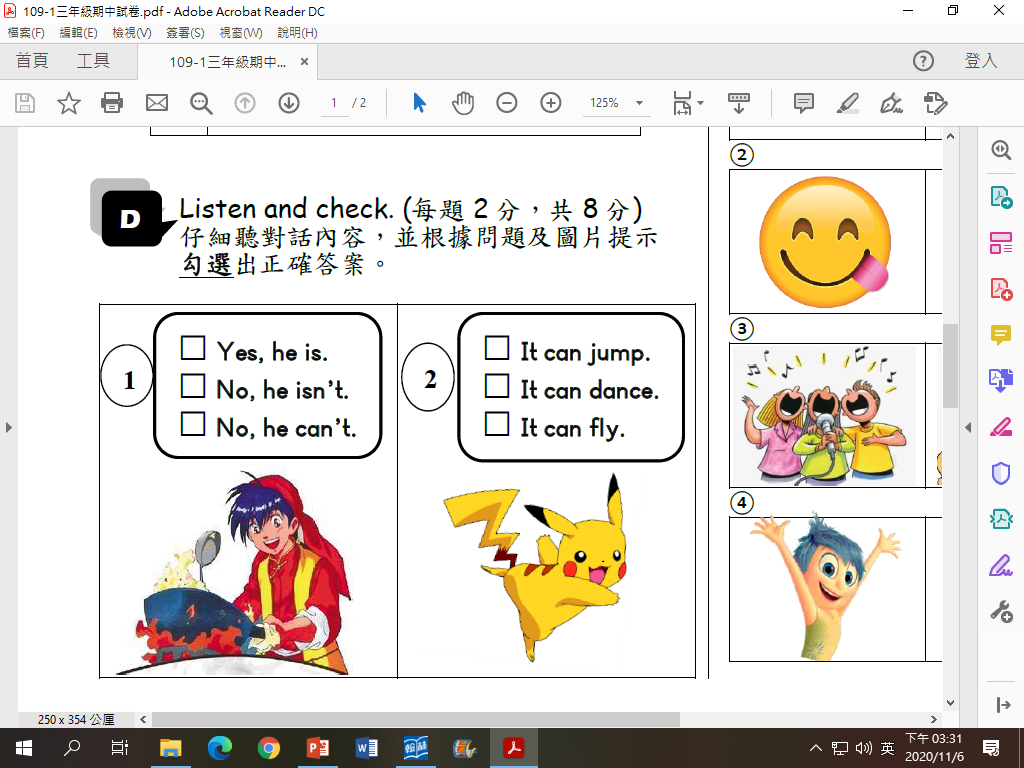 A: (sniffing) Mmm…Smells good! 
     Who’s cooking in the kitchen?
B: That’s my brother. 
     He’s an amazing cook.
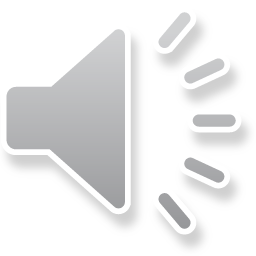 Q: Is Mandy’s brother a doctor?
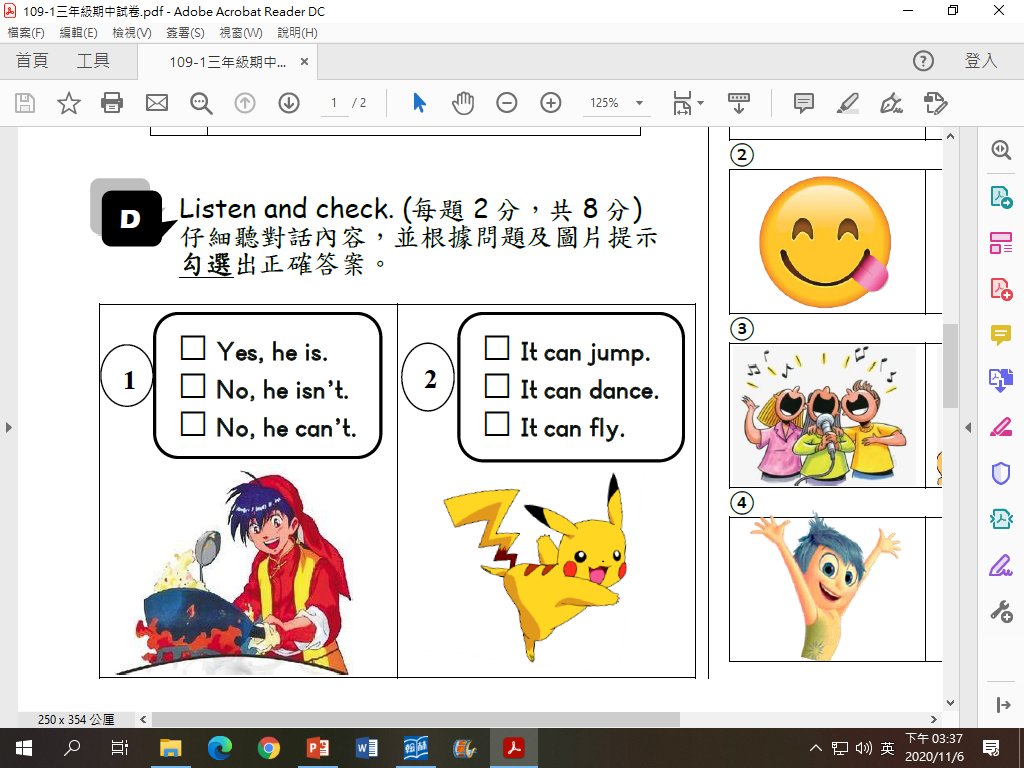 A: Hey, Pikachu. If you can do
     something, you say “Pika”. 
     If you cannot do something, 
     you answer me “Pika Pika”. Got it?
B: Pikachu!
A: Can you jump?    B: Pika!
B: Can you dance?   B: Pika Pika…
A: Can you fly?        B: Pika Pika……
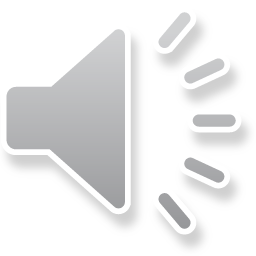 Q: What can Pikachu do?
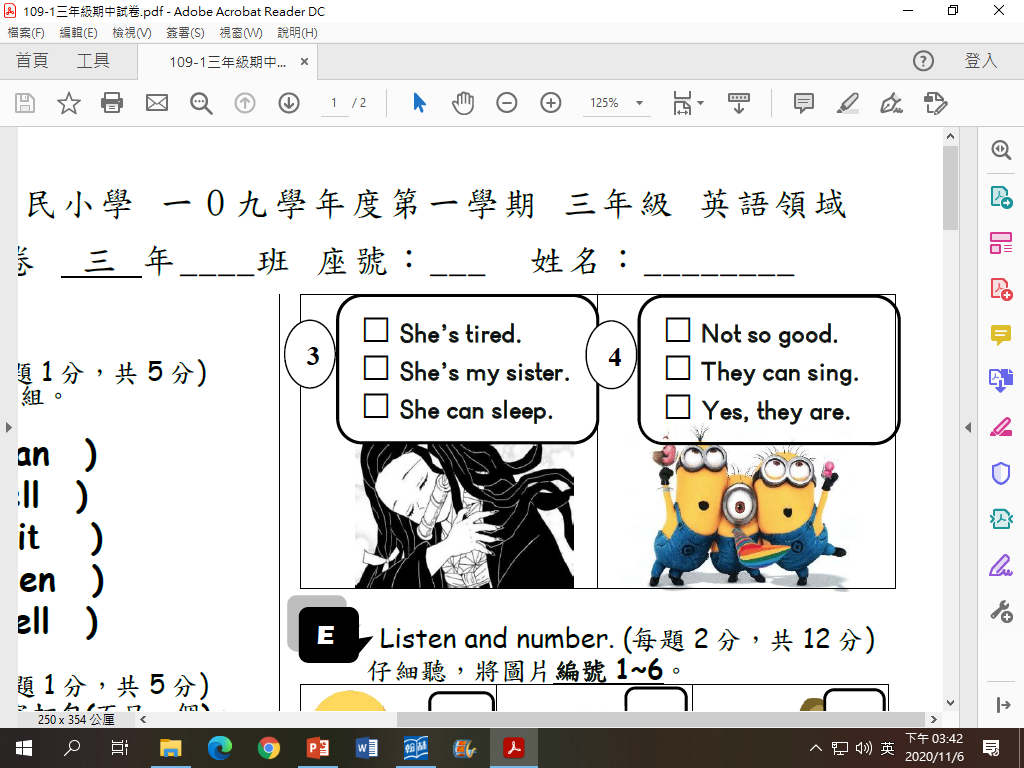 A: Hi, Tanjirou. Where’s your sister
     Nezuko Chan?
B: She’s sleeping at home. 
     She’s dog- tired. 
     We went trick-or-treating last night.
Q: How is Nezuko?
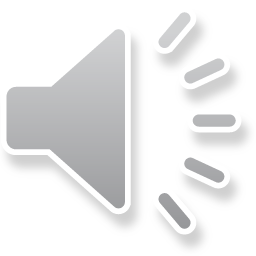 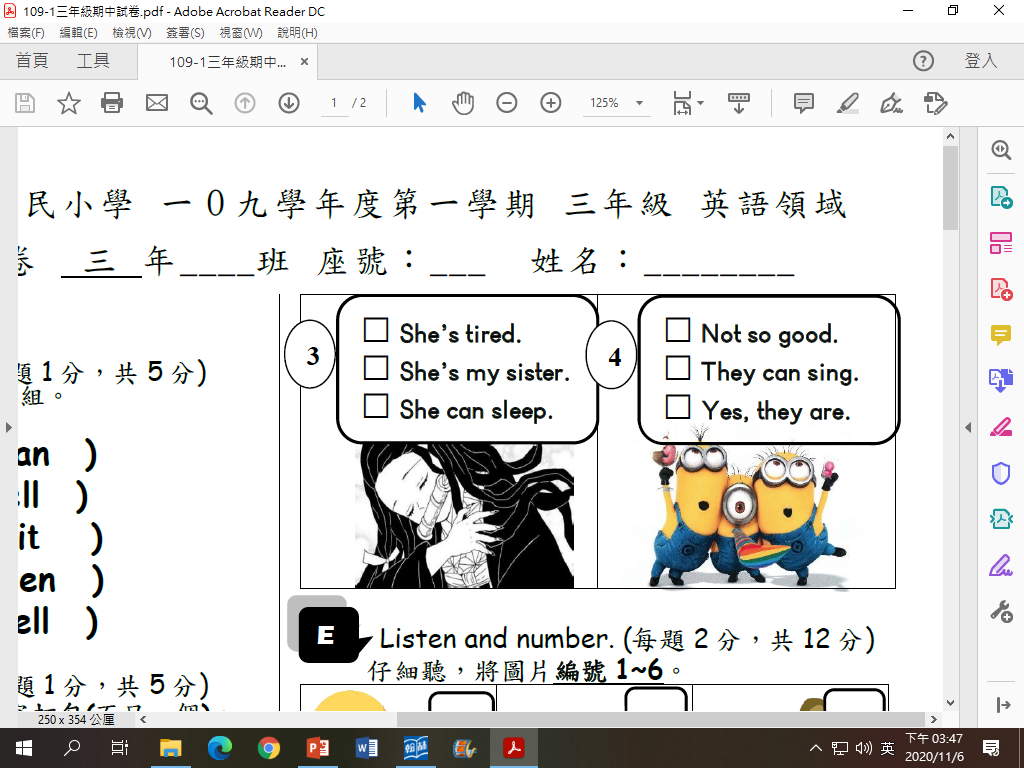 (Banana song)
A: Wow! The Minions are so cute!
B: Yeah. When they’re happy, 
     they can sing Banana song.
Q: Are Minions happy?
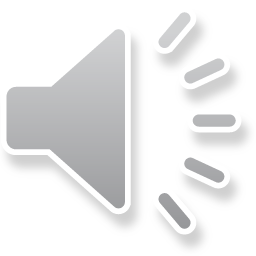 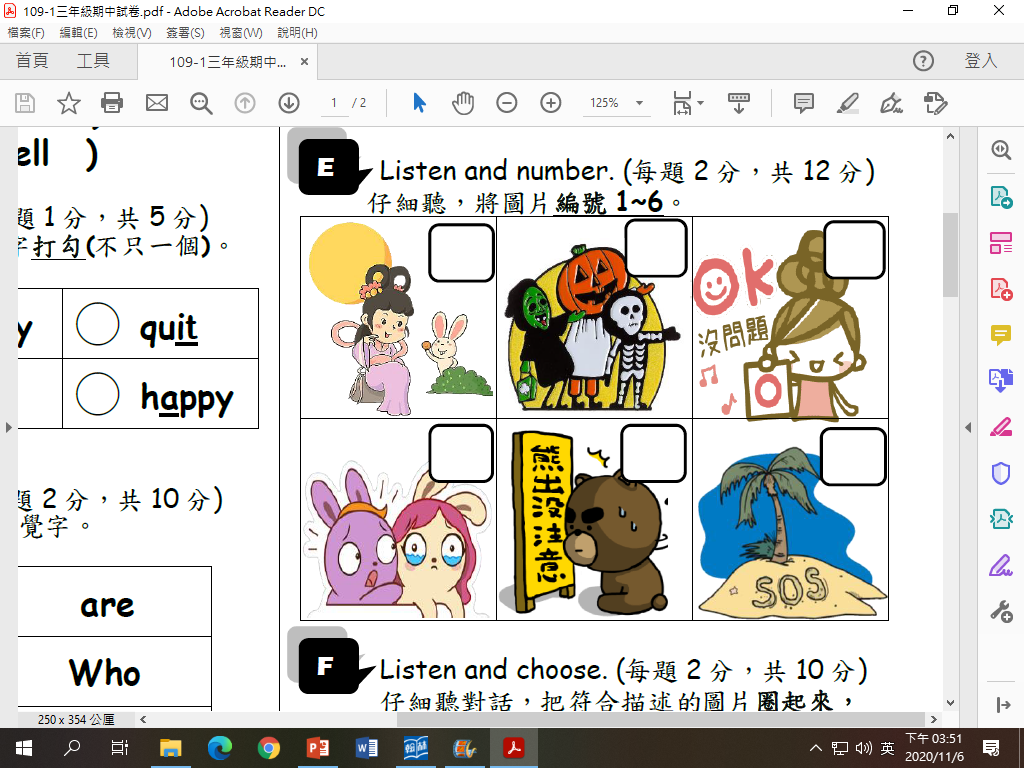 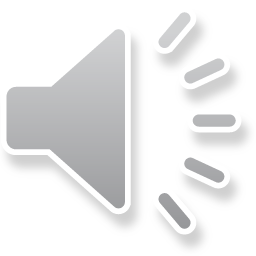 2
6
5
Of course!
Happy Moon Festival.
Happy Halloween.
1
4
3
Help! Help!
Watch out!
Are you OK?
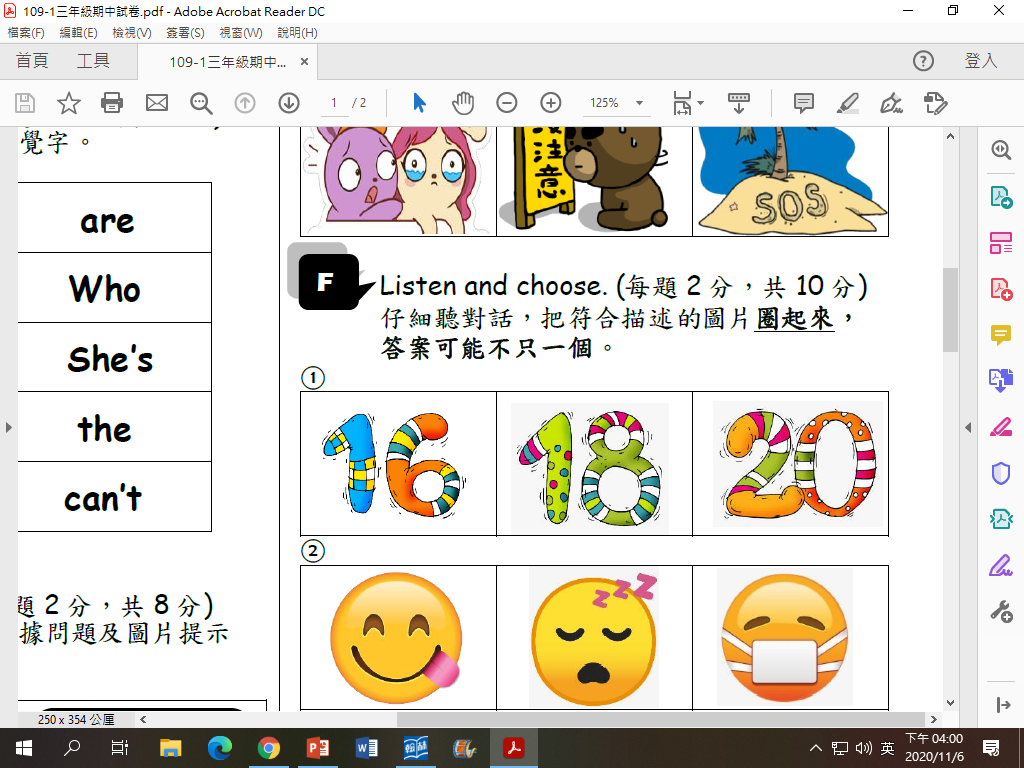 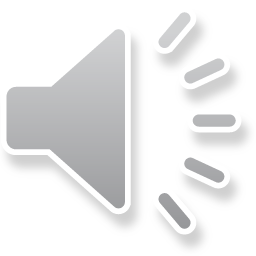 A: Happy birthday to Mandy. Happy birthday to you.
B: Thank you! Wish me happy 18th birthday.
A: Happy…Wait! You said so last year. Come on! 
     You’re already thirty something years old. Maybe 31, 32…
B: Silence! From now on. I would be 18 years old every year.
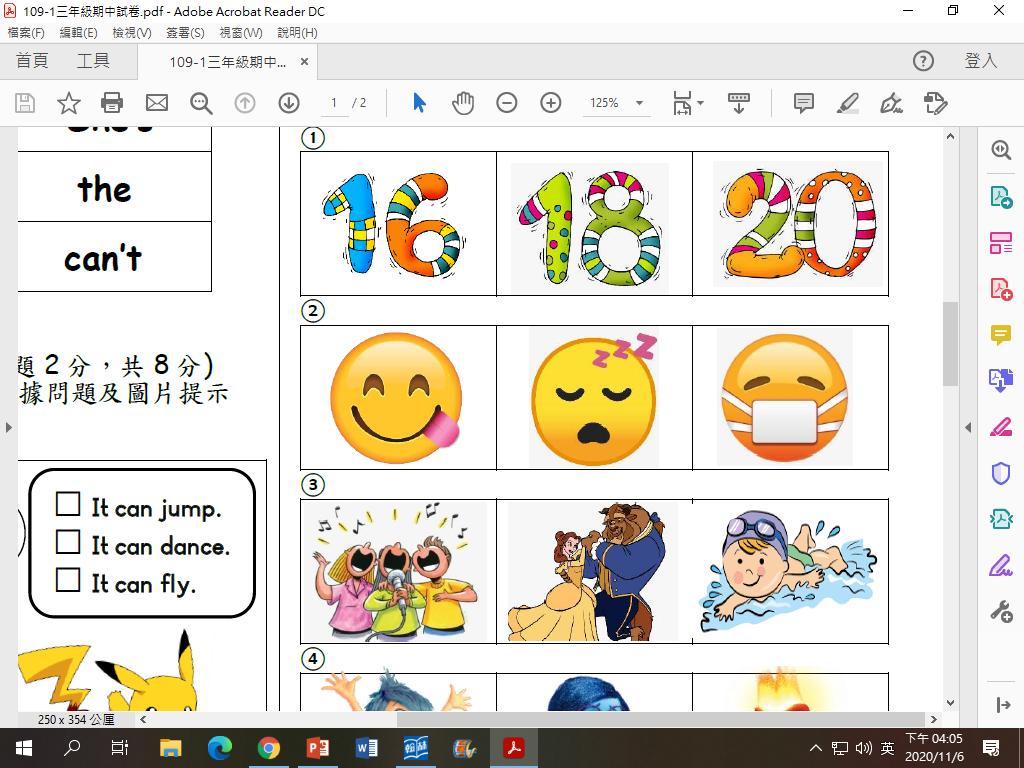 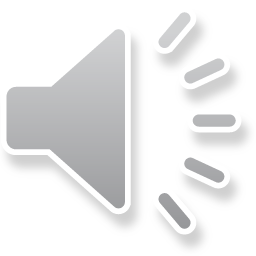 A: (coughing seriously)
B: (screaming) You got Covid-19.
A: No, I’m just sick. OK? 
     Besides, I wear a facial mask all the time. 
B: Sorry...Hope you get well soon.
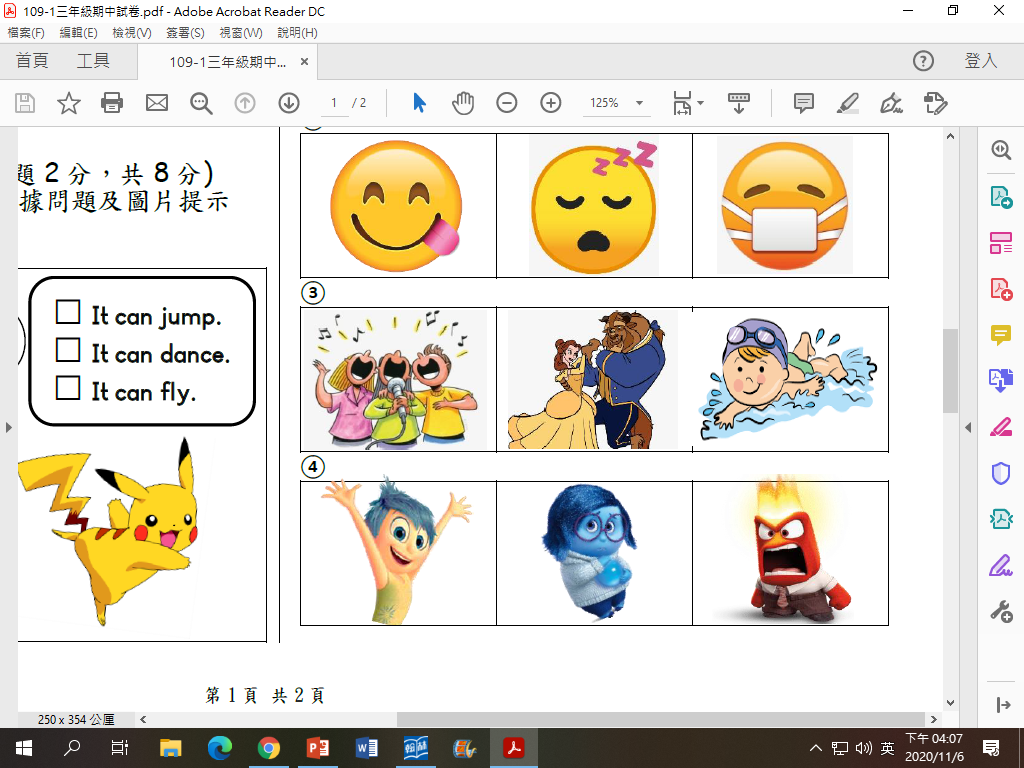 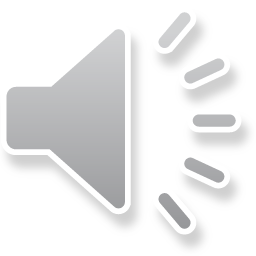 A+B: (Singing) Tale as old as time. Song as old as rhyme.
            Beauty and the Beast. 
A: I love the movie “Beauty and the Beast”. 
B: I remember the scene that they danced with each other.
A: Yes! So romantic!
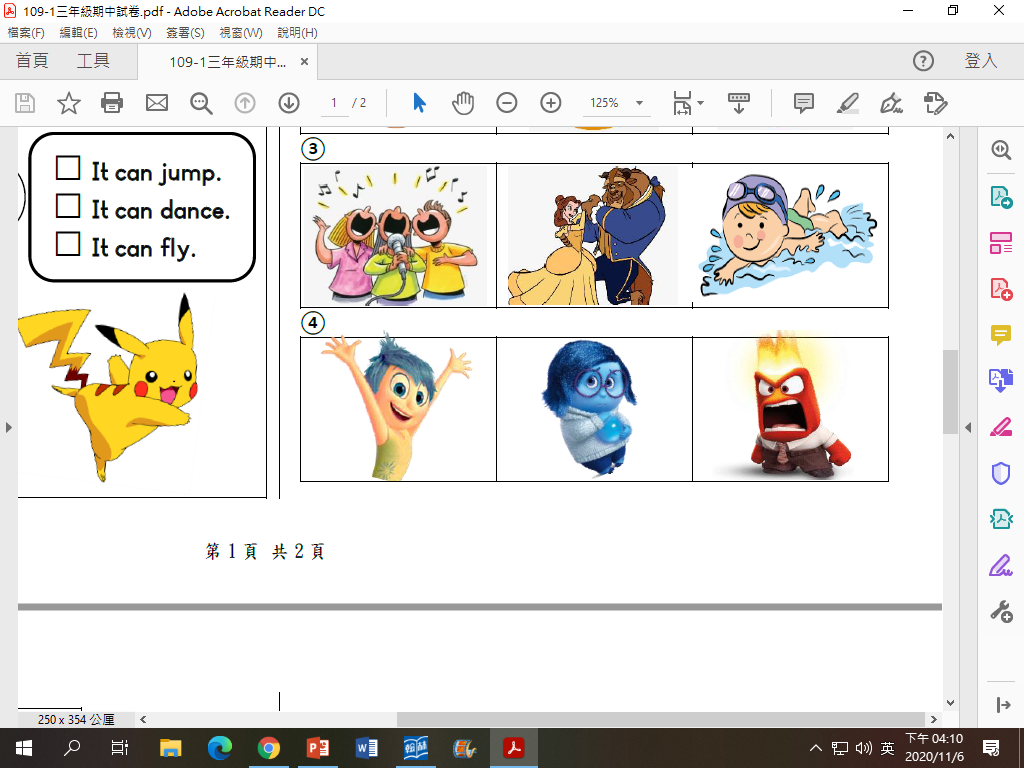 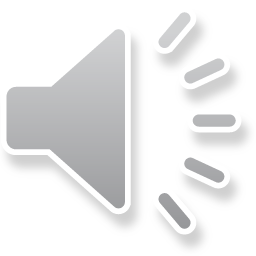 A: Hi, I’m Joy. Today is mid-term exam. 
     I’m like over the moon. I will get 100 points!
B: I’m Anger. Exam makes me want to hit the ceiling. Arrrrrr.
A: Anger! Stop! Deep breath!
B: I don’t want to stop! You stop! Arrrrrrr.
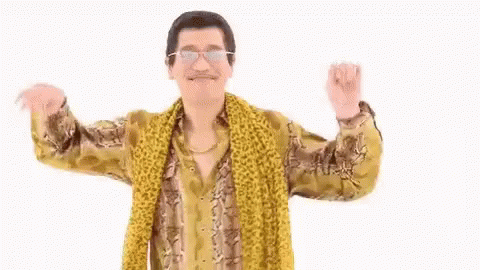 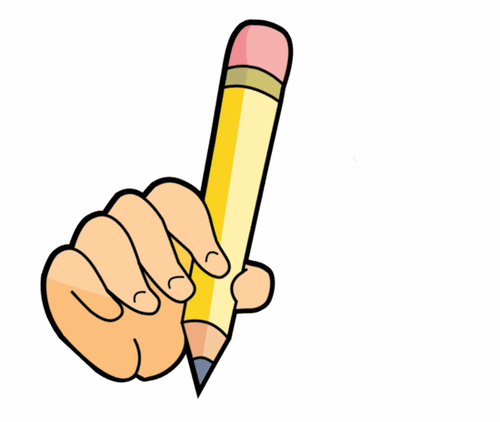 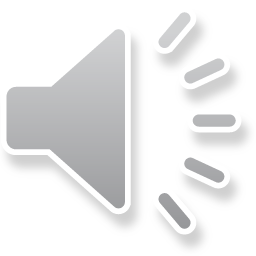 I have a pencil. I have a paper.
(Huh) Midterm Exam!
You’re gonna writing, writing, writing. (*4)
Watch the time. Finish the test. Try your best.
Check your answers twice and carefully.
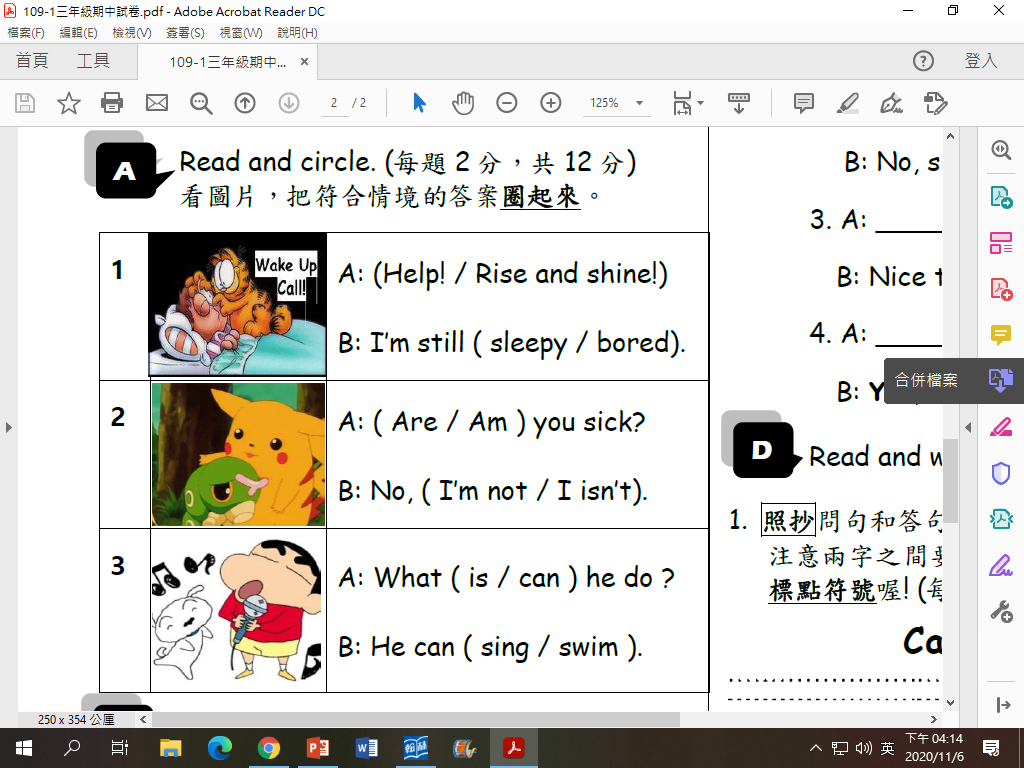 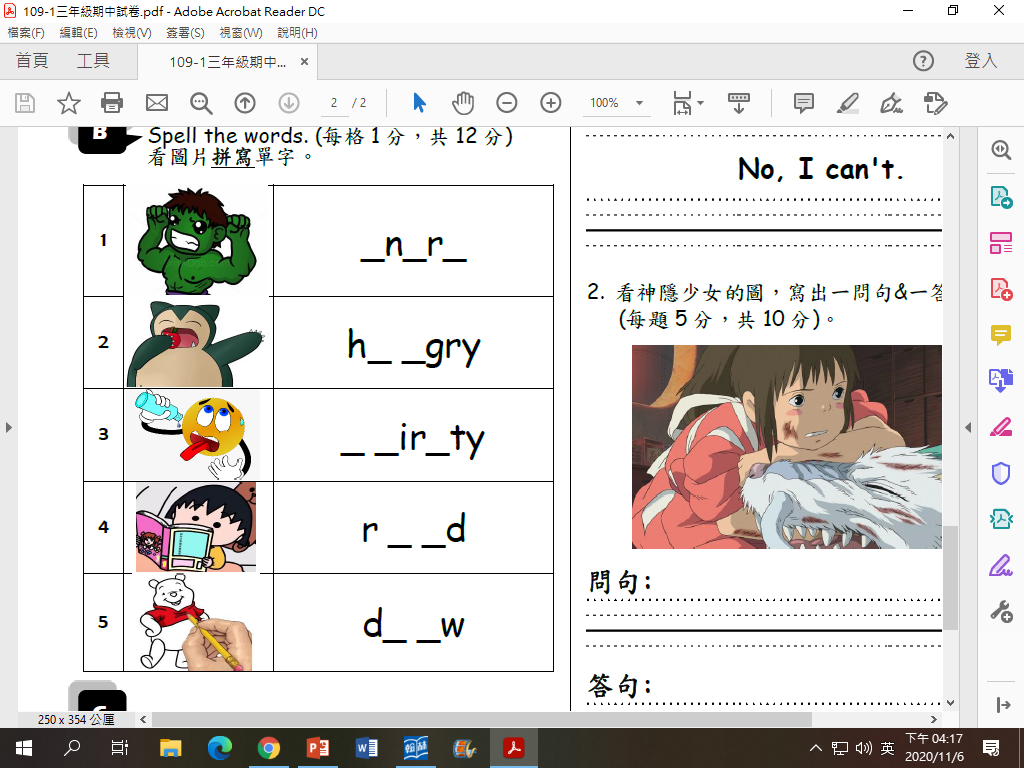 a g y
un
th  s
ea
ra
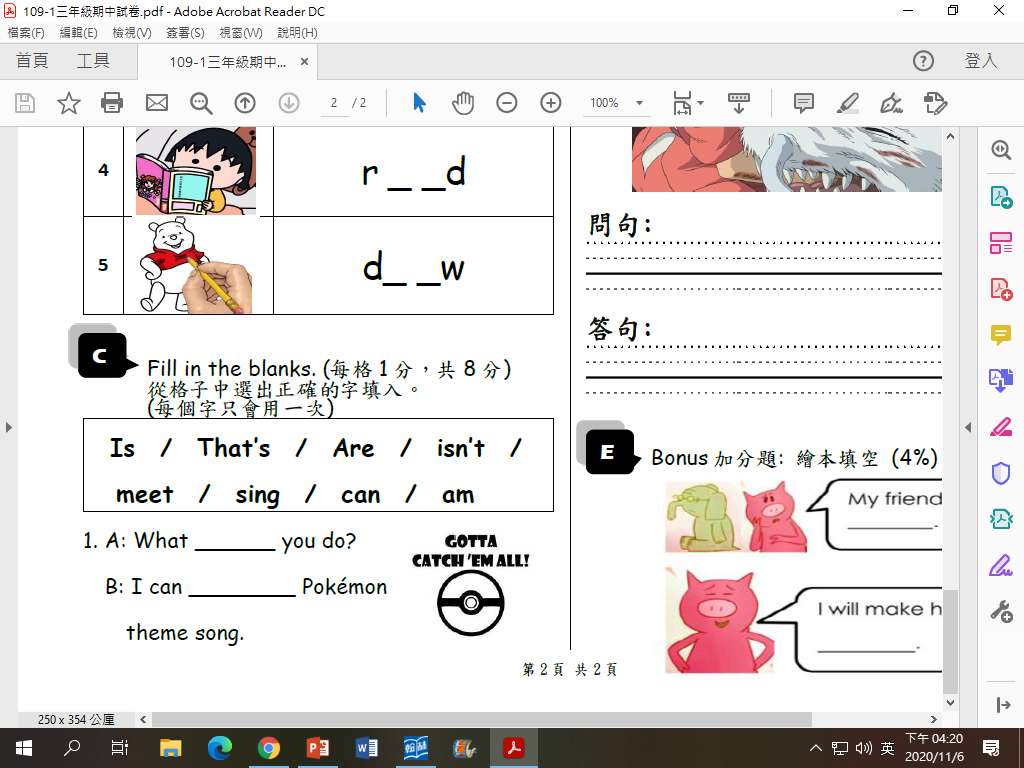 can
sing
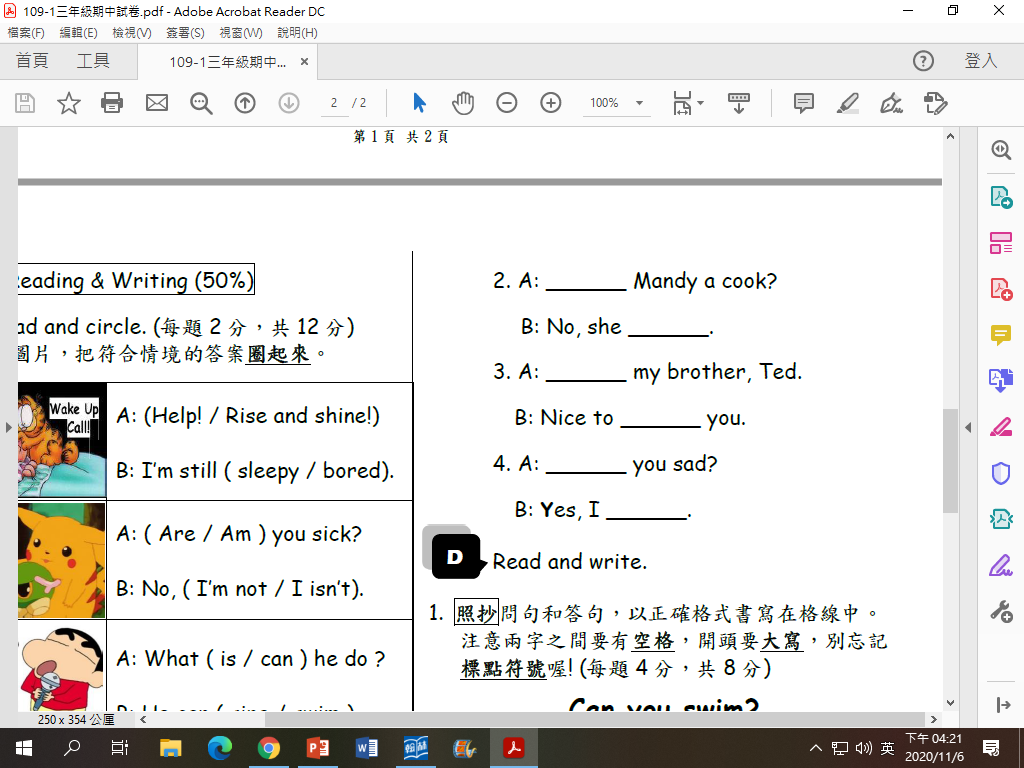 Is
isn’t
That’s
meet
Are
am
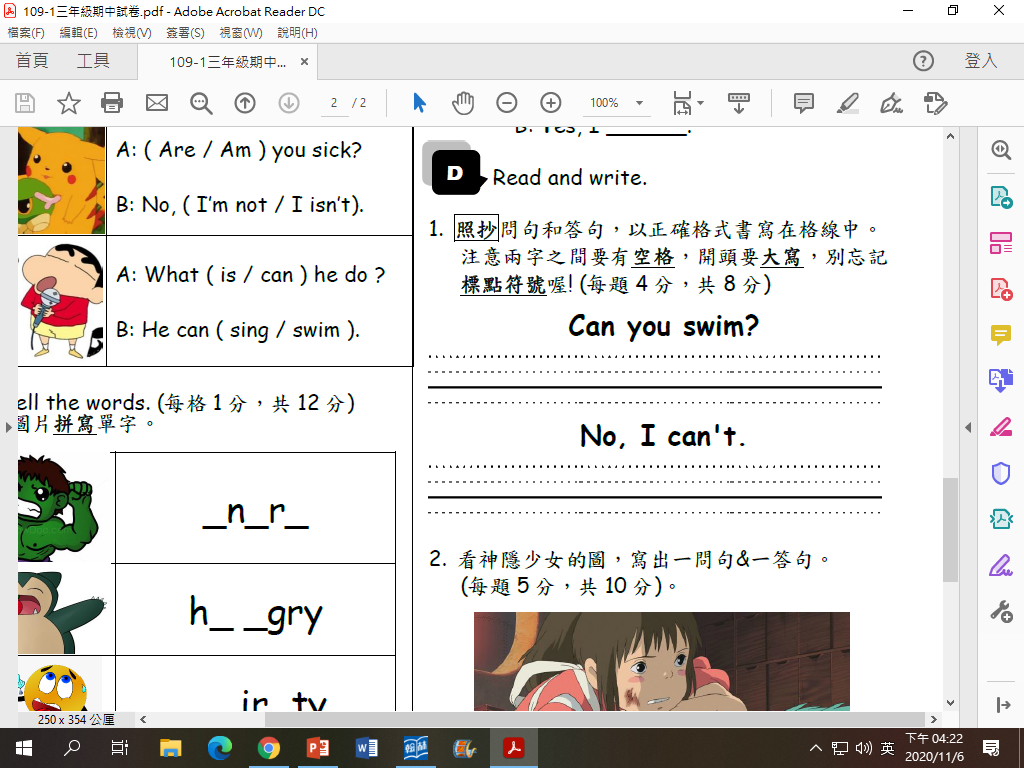 Can you swim?
No, I can’t.
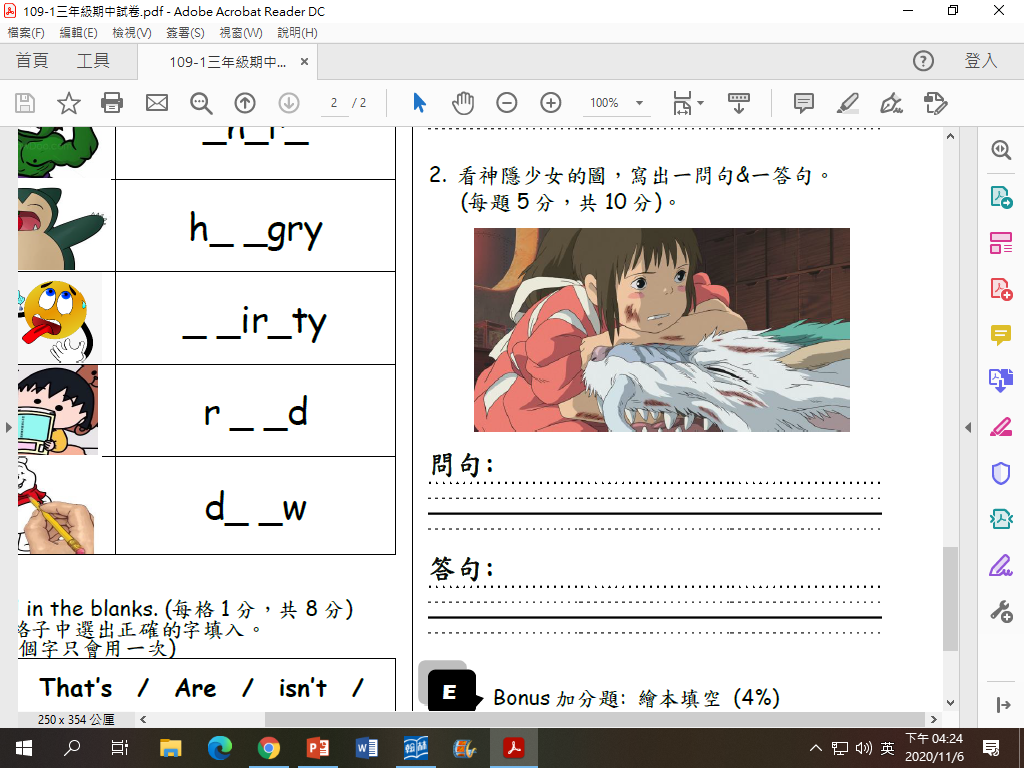 只要文法沒錯就給分!
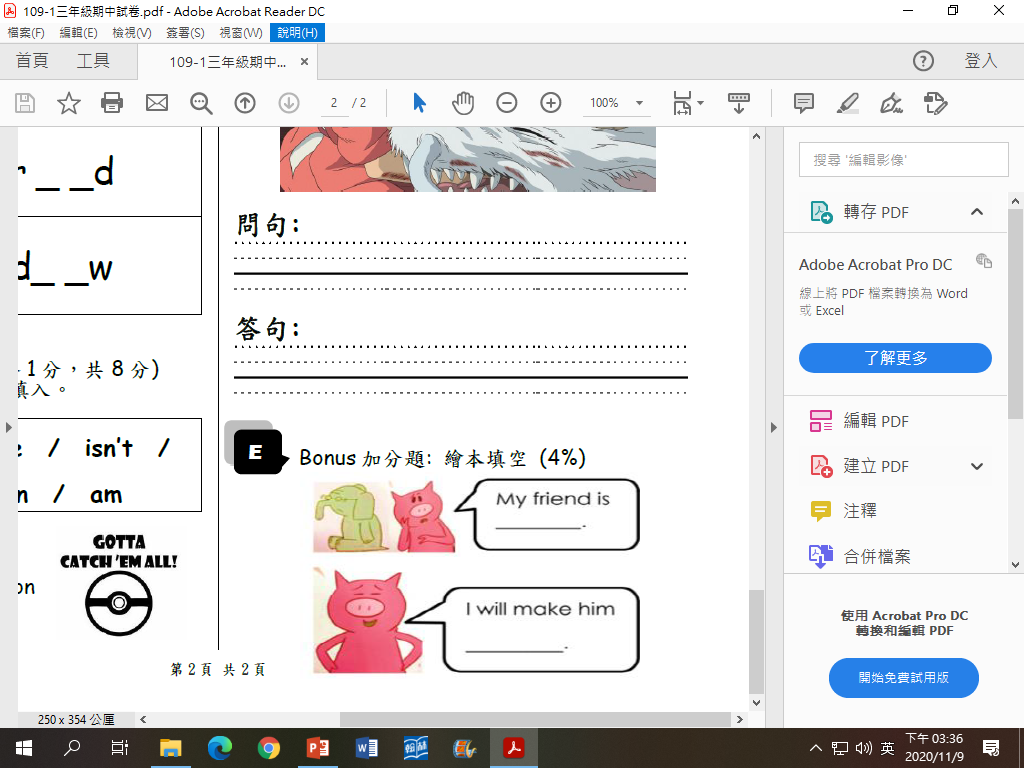 sad
happy
Making corrections is very important!
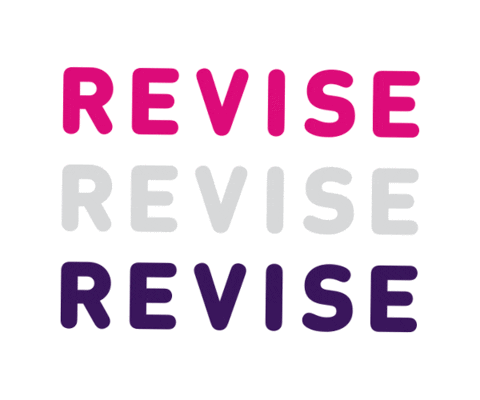 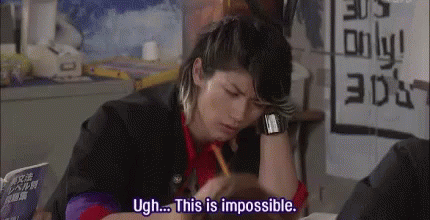